Regulatorik und BürokratieZeit zur Entrümpelung
30. Deutscher Krankenhaus Controller-Tag
23./24. Mai 2023
Kurze Vorstellung
Rund 40 Jahre klinische und administrative Erfahrung im Gesundheitswesen
Zivildienst im Pflegebereich
Medizinstudium 
Ärztliche Tätigkeit im Krankenhaus
Facharzt für Chirurgie
Seit Einführung der DRG Medizincontrolling und Erlösmanagement
Tätigkeit im Institut für das Entgeltsystem im Krankenhaus (InEK)
Seit Dezember 2017 Geschäftsführer des Klinikverbunds Hessen e. V. 

Persönliches Interesse:
Aufrechterhaltung einer guten Gesundheitsversorgung unter sich ändernden Rahmenbedingungen
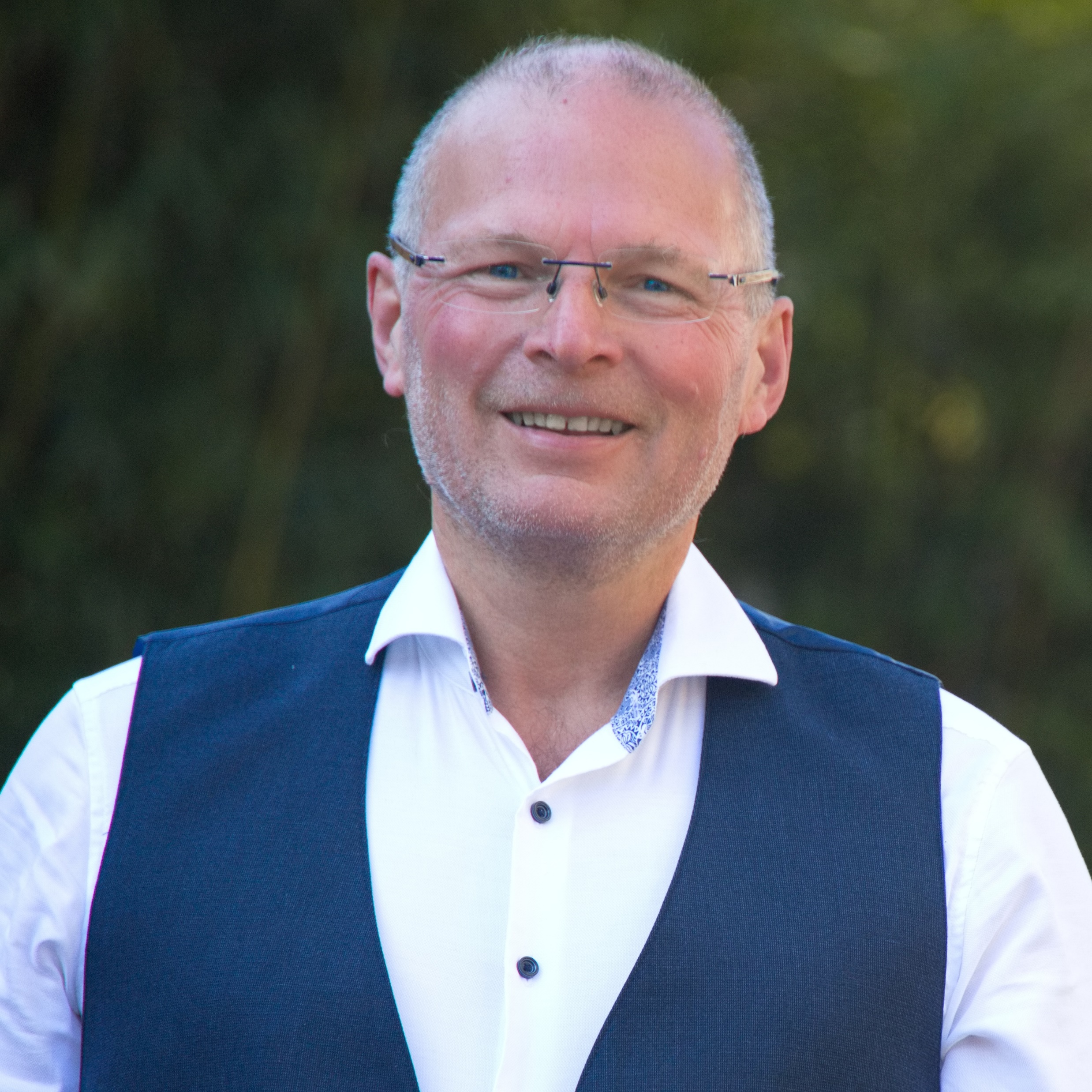 22.05.2023
Reinhard Schaffert | Geschäftsführer
2
Regulatorik und Bürokratie
Cyril Northcote Parkinson
30.06.1909 – 09.03.1993
Britischer Historiker, Soziologe und Publizist
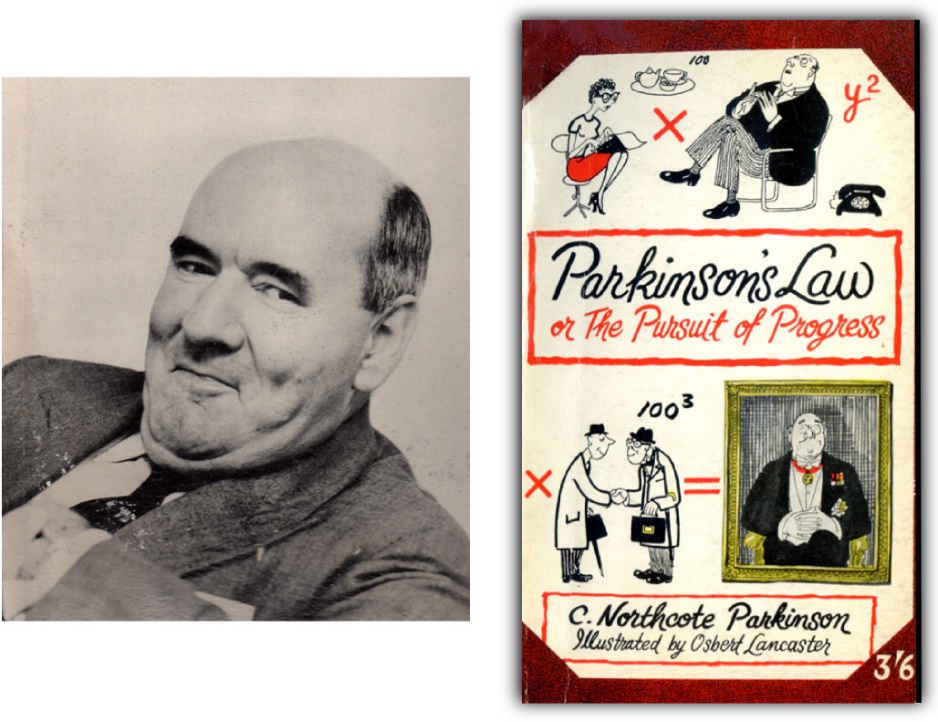 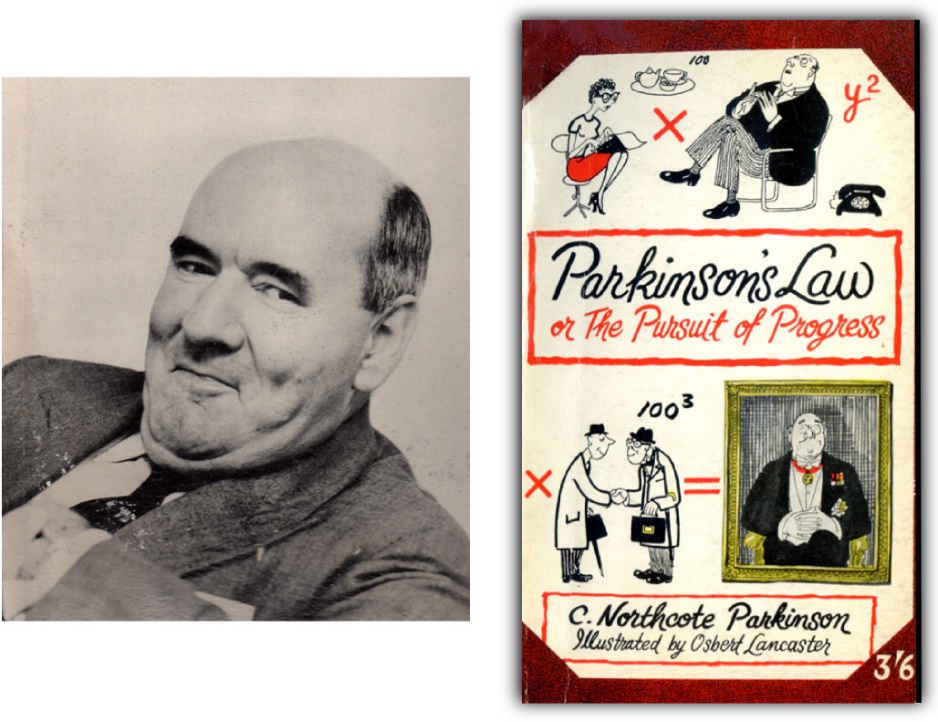 Verwaltung vermehrt sich immer und auf Kosten der zu verwaltenden Inhalte
22.05.2023
Reinhard Schaffert | Geschäftsführer
3
[Speaker Notes: Britische Kolonialverwaltung
Ein britischer Soziologe namens C. Northcote Parkinson hat die These aufgestellt (Parkinsonsches Gesetz), dass sich Verwaltung immer und auf Kosten der zu verwaltenden Inhalte vermehrt. Anhand der britischen Marine hat er nachgewiesen, dass die Marineverwaltung immer weiter anwuchs, obwohl der Marinebestand (Schiffe und Matrosen) immer weiter abnahm.]
Ausgangslage
Quelle: Gesundheitsberichterstattung des Bunde (gbe-bund.de)
22.05.2023
Reinhard Schaffert | Geschäftsführer
4
Ausgangslage
Die meisten dieser Gesetze betreffen direkt oder indirekt auch Krankenhäuser,
führen zusätzliche administrative Aufgaben ein
ohne alte administrative Aufgaben aufzuheben!
Zudem bedingt jedes Gesetz einen Anpassungsaufwand
Quelle: bundesgesundheitsministerium.de/service/gesetze-und-verordnungen.html, vdek.com/politik/gesetze, eigene Aufbereitung
22.05.2023
Reinhard Schaffert | Geschäftsführer
5
Ausgangslage
Anstieg gesetzlicher Anforderungen von Nachweisen und Testaten
Indikator: Anzahl der Begriffe „Nachweis“, „zweckentsprechende Mittelverwendung“ und „Jahresabschlussprüfer“ in krankenhausspezifischen Gesetzen
22.05.2023
Reinhard Schaffert | Geschäftsführer
6
Ausgangslage
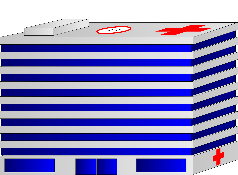 Krankenhaus Level III
Krankenhaus Level II
gDRG (Vollkostenkalkulation)
Durch die Krankenhausreform wird die Krankenhausfinanzierung wird nochmals komplexer
Zusätzliche MD-Prüfungen für Strukturen der Level und Leistungsgruppen
Zusätzliche Nachweise und ggf. Überprüfungen der Ergebnisqualität
…
Nachweise
Leistungsgruppe A
Leistungsgruppe B
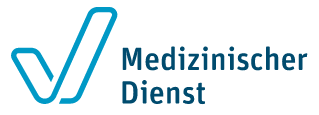 Leistungsgruppe B
Leistungsgruppe D
aDRG
Pflege-kosten-Anteil
Leistungsgruppe C
Leistungsgruppe E
Leistungsgruppe D
Bundes-länder



Leistungs-gruppen-planung
Leistungsgruppe E
Pflege-Budgets
Vorhalteanteil 
(normativ, 40% – 60%)
rDRG
Pflege-kosten-Anteil
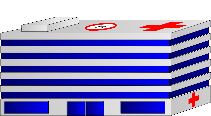 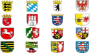 Leistungs-Vergütung
Vorhaltebudget
Qualität, Bevölkerung, Menge
Leistungsgruppe A
Bundesamt für Soziale Sicherung (BAS)
Leistungsgruppe B
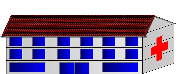 Krankenhaus Level I
Leistungsgruppe C
Leistungsgruppe B
Leistungsgruppe D
Leistungsgruppe D
Leistungsgruppe E
22.05.2023
Reinhard Schaffert | Geschäftsführer
7
Ausgangslage
Bund
Daseinsvorsorge
reguliert
finanziell begrenzt
bedarfsorientiert
„Gesundheitswirtschaft“
eigenwirtschaftlich
ggf. gewinnorientiert
konkurrierend
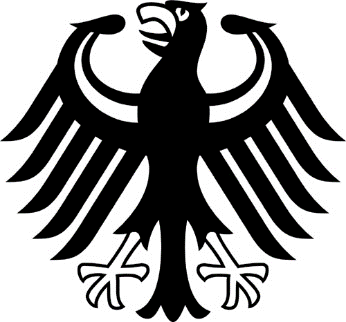 Regulation
GKV
Wirtschaftliche Gestaltungsfreiheit
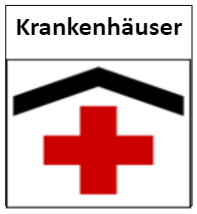 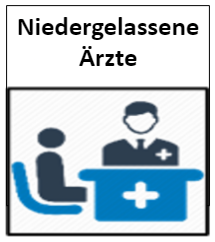 Versorgung
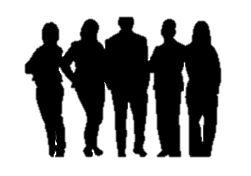 Beiträge
Steuern
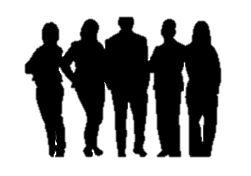 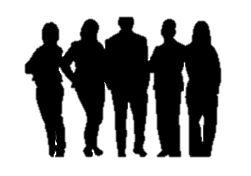 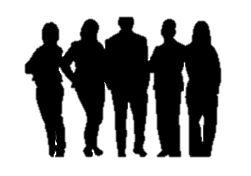 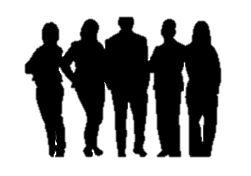 Bürger
22.05.2023
Reinhard Schaffert | Geschäftsführer
8
Ausgangslage
Demographische Entwicklung
Abnahme der Menschen im erwerbsfähigen Alter – Zunahme älterer Menschen mit erhöhtem Versorgungsbedarf

In 10 Jahren:
Berentungen
Berufseinsteiger
22.05.2023
Reinhard Schaffert | Geschäftsführer
9
Ausgangslage
Demographische Entwicklung
Abnahme der Menschen im erwerbsfähigen Alter – Zunahme älterer Menschen mit erhöhtem Versorgungsbedarf
22.05.2023
Reinhard Schaffert | Geschäftsführer
10
Ausgangslage
Vielzahl von Regelungen und Abgrenzungen historisch
Voraussetzungen und Begründungen für deren Einführung heute nicht mehr gültig
„Angebotsinduzierte Leistungsausweitung“ wegen mangelndem Personal nicht mehr ohne weiteres möglich
Konkurrenz
Es besteht keine Konkurrenz der Leistungsanbieter um Patientinnen und Patienten mehr …
… sondern eher Konkurrenz der Patientinnen und Patienten um die Leistungen
Heute einfacherer Umsetzung und Zielerreichung als bei Einführung möglich
Digitalisierung muss allerdings noch ausgebaut werden
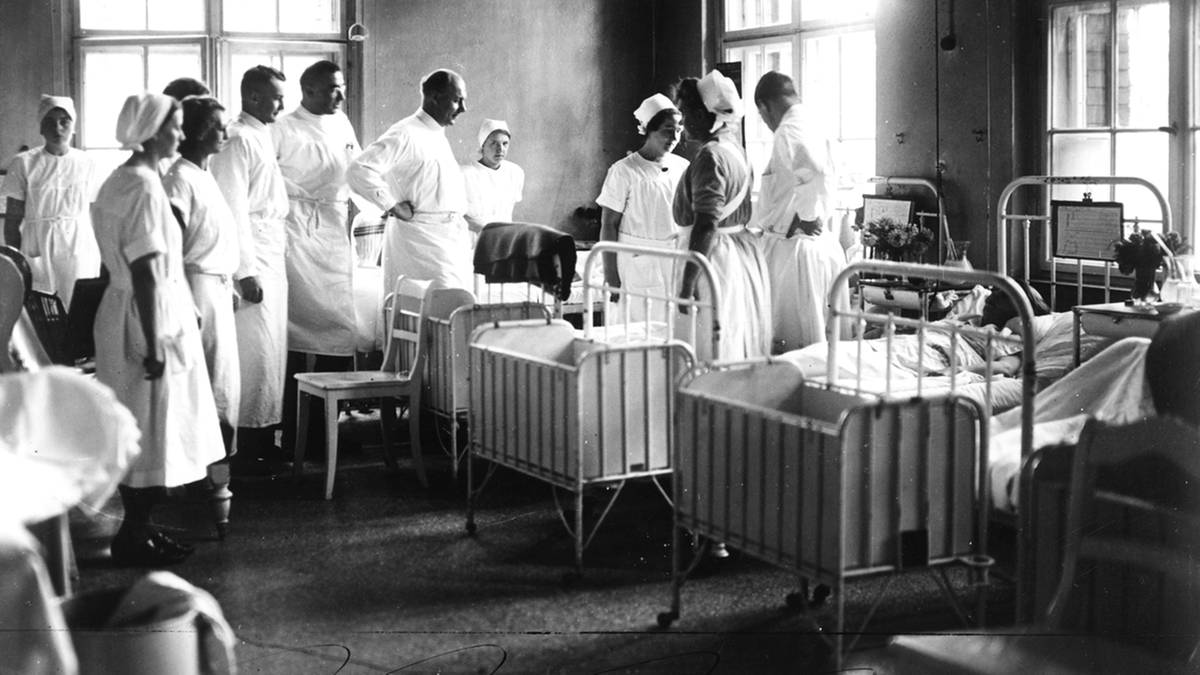 22.05.2023
Reinhard Schaffert | Geschäftsführer
11
Bürokratie-Entrümpelung
Brauchen wir ein
Bürokratie-Entrümpelungs-Gesetz?
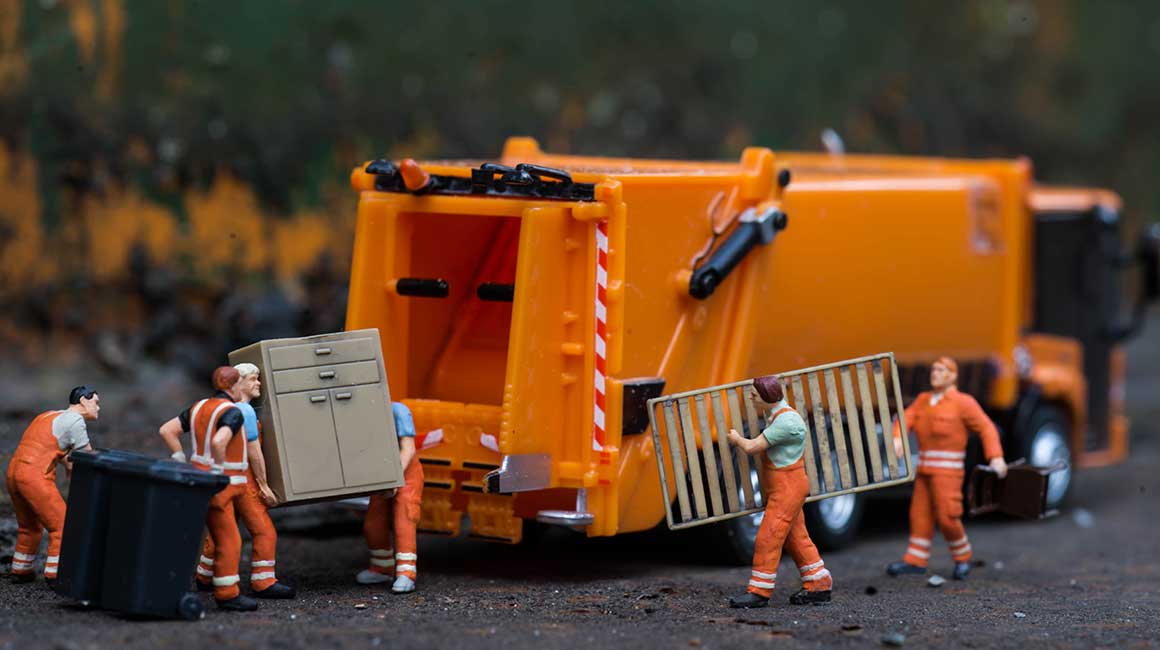 22.05.2023
Reinhard Schaffert | Geschäftsführer
12
Beispiel: (klinisch-) ambulante Versorgung
Aus Patientensicht:
Intransparenz und Komplexität: 
„richtige“ Anlaufstelle oft nicht bekannt
Fehlende Kontinuität, viele unterschiedliche Behandlungsschritte: 
Keine Behandlung „aus einer Hand“, selbst bei definierten Krankheitsbildern
Z. B. Nachbehandelnder ≠ Operateur 
Verzögerung des Behandlungsablaufs: 
Mehrere Terminvereinbarungen bei unterschiedlichen Behandlern
?
Notfall-behandlung
Ermächtigung
Vorstationäre Behandlung
AOP
Spezial-fachärztliche Versorgung
Teilstationäre Behandlung
Tages-behandlung
22.05.2023
Reinhard Schaffert | Geschäftsführer
13
Beispiel: (klinisch-) ambulante Versorgung
Ambulant
Stationär
Neu: Tagesbehandlung
DRG abzüglich 0,04 BWR - KK
Bestehendes System reformbedürftig
Kleinteilig mit vielen System- und Versorgungsbrüchen
Komplexe und unterschiedliche Abrechnungssysteme
Fehlanreize sowohl zur Über- (Vollkostenbasierte Leistungsvergütung) als auch Unterversorgung (Budgetierung)
Weitere Steigerung der Komplexität und Bürokratisierung durch steuernde Eingriffe und Gegenmaßnahmen
Teilstationäre Behandlung
DRG/PEPP - KK
Spezialfachärztliche Versorgung
EBM - KK
Ambulantes Operieren
Erweiterung
Hybrid-DRG? - KK
EBM - KK
Vorstationäre Behandlung
Pauschale - KK
EBM - KV
DRG/PEPP - KK
Instituts-ambulanz
PIA-LVB - KK
EBM – KV
Ermächtigung
EBM - KV
MVZ
EBM - KV
Notfallbehandlung
EBM - KV
Klinisch ambulant
Fachärztlich ambulant
Hausärztlich ambulant
Stationär
22.05.2023
Reinhard Schaffert | Geschäftsführer
14
Beispiel: Budgetverhandlungen
Themen der Budgetverhandlungen
22.05.2023
Reinhard Schaffert | Geschäftsführer
15
Beispiel: Budgetverhandlung
DRG-Bereich
Leistungsausweitung (systemweit) nicht mehr möglich
Rückgang zur Verfügung stehender Fachkräfte (Pflege, Ärztinnen und Ärzte)
Steigende Qualitäts- und Personalvorgaben
Ambulantisierung
DRG = Preissystem
Bedeutung des DRG-Bereiches nimmt weiter ab
Pflegebudget
Vorhaltefinanzierung
Leistungsspektrum eines Krankenhauses wirdkünftig über Leistungsgruppen definiert

Verhandlung über Leistungsspektrum und -menge überflüssig
Ausgleiche überflüssig
FDA überflüssig
22.05.2023
Reinhard Schaffert | Geschäftsführer
16
Beispiel: Pflegebudget
Ausschlaggebend für das (endgültige) Pflegebudget sind die testierten Kosten
Pflegeentgeltwert ist lediglich eine Abschlagszahlung
Derzeit: Zwei Verhandlungsperioden über ein Pflegebudget
Prospektiv: Zur Definition der zu berücksichtigenden Kosten und Festlegung des Pflegeentgeltwertes
Retrospektiv: Zur Vereinbarung der tatsächlichen Kosten und der daraus resultierenden Ausgleiche

Pflegeentgeltwert: Nach erstmaliger Vereinbarung wäre eine Fortschreibung (z. B. jährliche Anpassung durch einen Personalkostenindex) möglich
Alle anderen Tatbestände werden nur einmal anhand der testierten Kosten vereinbart
22.05.2023
Reinhard Schaffert | Geschäftsführer
17
Beispiel: Bundesmittel
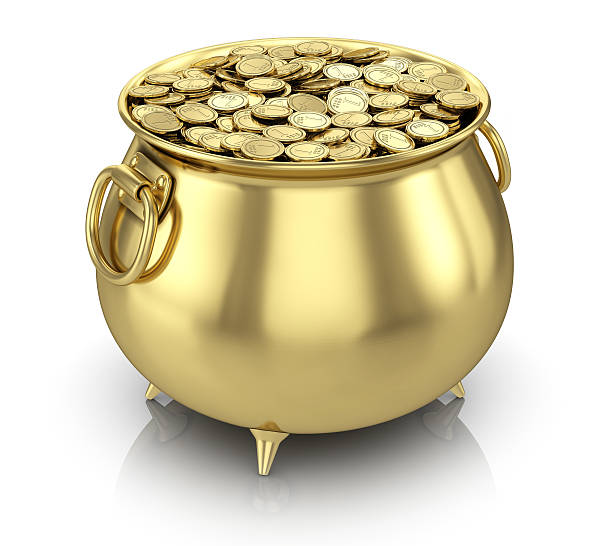 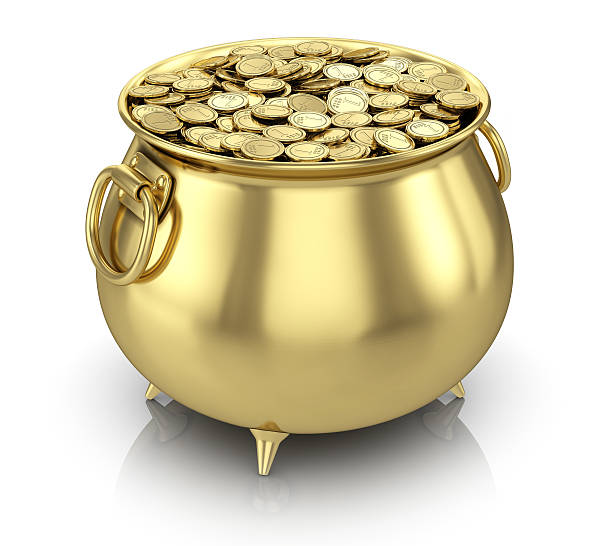 Unterschiedliche Verfahren
Je nach Bundesland unterschiedliche Eigenanteile und teils aufwändige Beantragungungsverfahren
Je nach Bundesland unterschiedliche und teils zeitaufwändige Bearbeitung, Genehmigung und Auszahlung

Vor allem für Konzerne mit länderübergreifenen Standorten zeit- und ressourcenaufwändige mehrfache Beantragung für einheitliche Projekte

Vereinheitlichung von zweckgebundenen Bundesmitteln 
Vereinheitlichung der Beantragungs- und Genehmigungsverfahren
SF II
KHZG
BAS
Antrag
Antrag
Eigen-mittel
Eigen-mittel
Auszahlung
Auszahlung
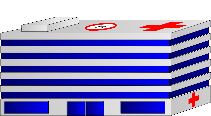 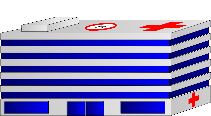 22.05.2023
Reinhard Schaffert | Geschäftsführer
18
Beispiel Qualitätssicherung
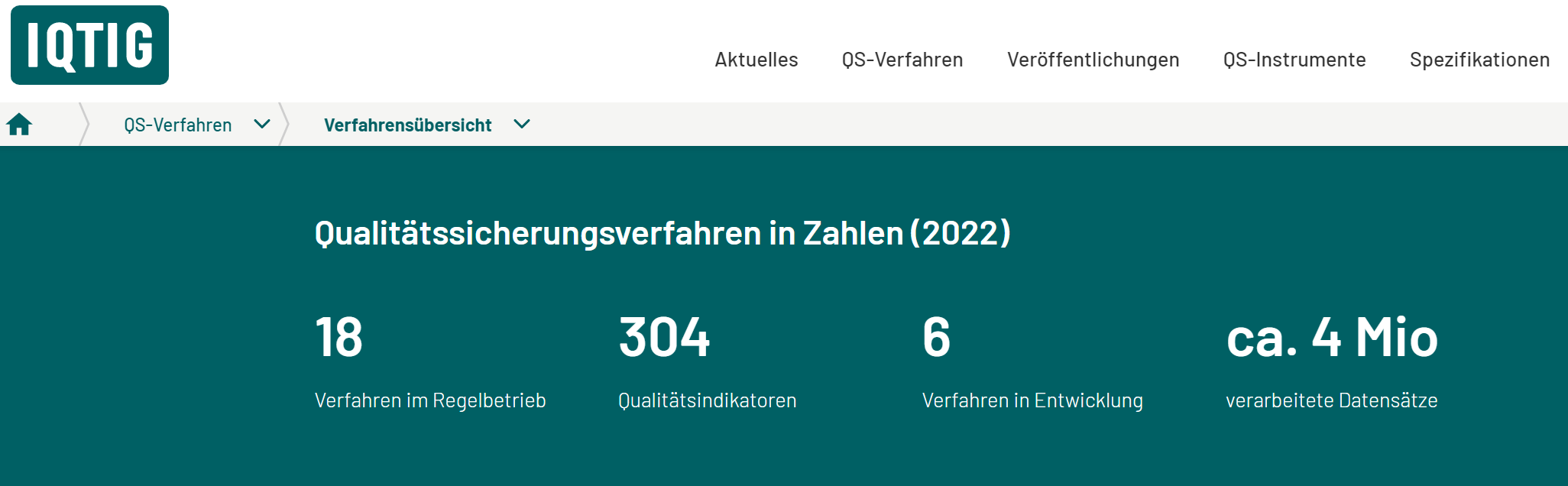 … die extra für die Qualitätssicherung erfasst werden
… die von (klinischen) Mitarbeitenden bearbeitet werden
... deren Ergebnisse von geringer Aussagekraft sind und daher wenig genutzt werden
22.05.2023
Reinhard Schaffert | Geschäftsführer
19
Beispiel Qualitätssicherung
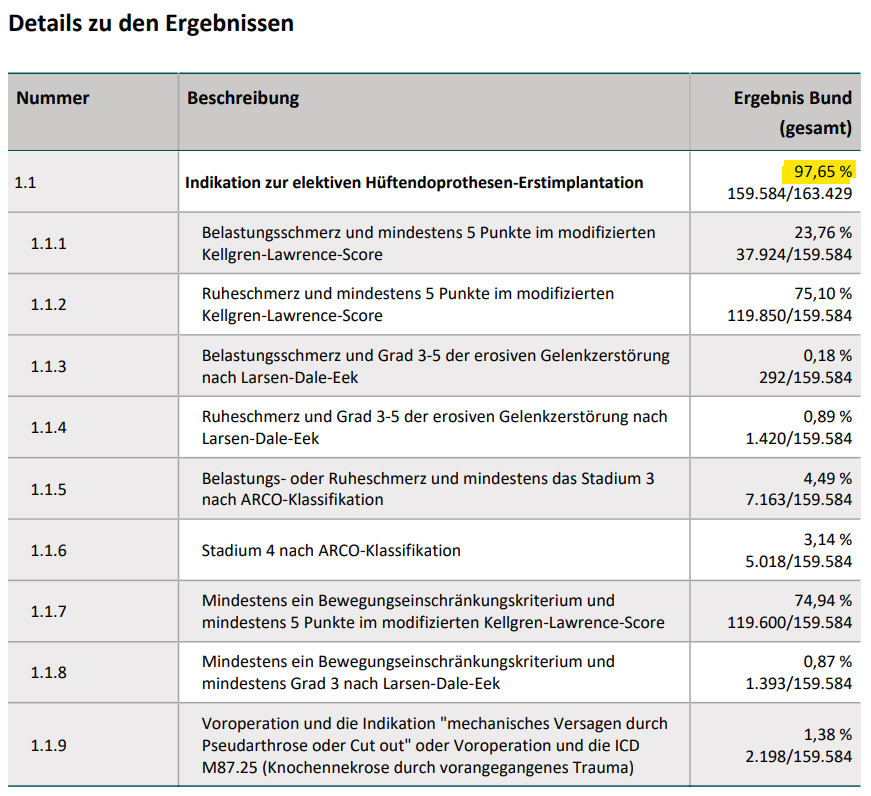 Beispiel:
97,65% aller elektiven Hüftendoprothesen-implantationen haben nach dieser Auswertung eine klare Indikation zur OP
Gleichzeitig gilt dies als eine Leistung, „bei denen in erhöhtem Maße wirtschaftlich begründete Fallzahlsteigerungen eingetreten oder zu erwarten sind“ (§17b Abs. 1 Satz 4 KHG) und deren Bewertungs-relationen daher abgesenkt wurden

„alte Zöpfe abschneiden“ wenn neue Verfahren entwickelt werden
Nutzung von Routinedaten
Beschränkung auf aussagekräftige Indikatoren
22.05.2023
Reinhard Schaffert | Geschäftsführer
20
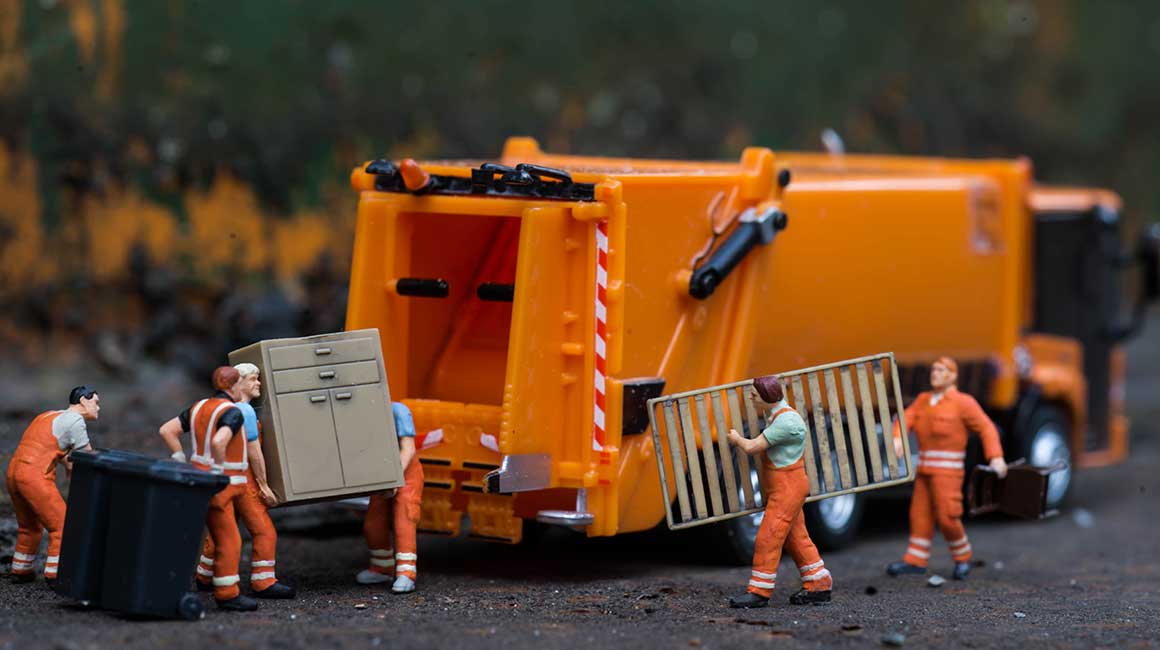 Bürokratie und Versorgung in der Psychiatrie/Psychosomatik
Es gibt noch viel zu tun!
Entrümpelungs-Helfende gesucht!
22.05.2023
Reinhard Schaffert | Geschäftsführer
22
Save the Date:
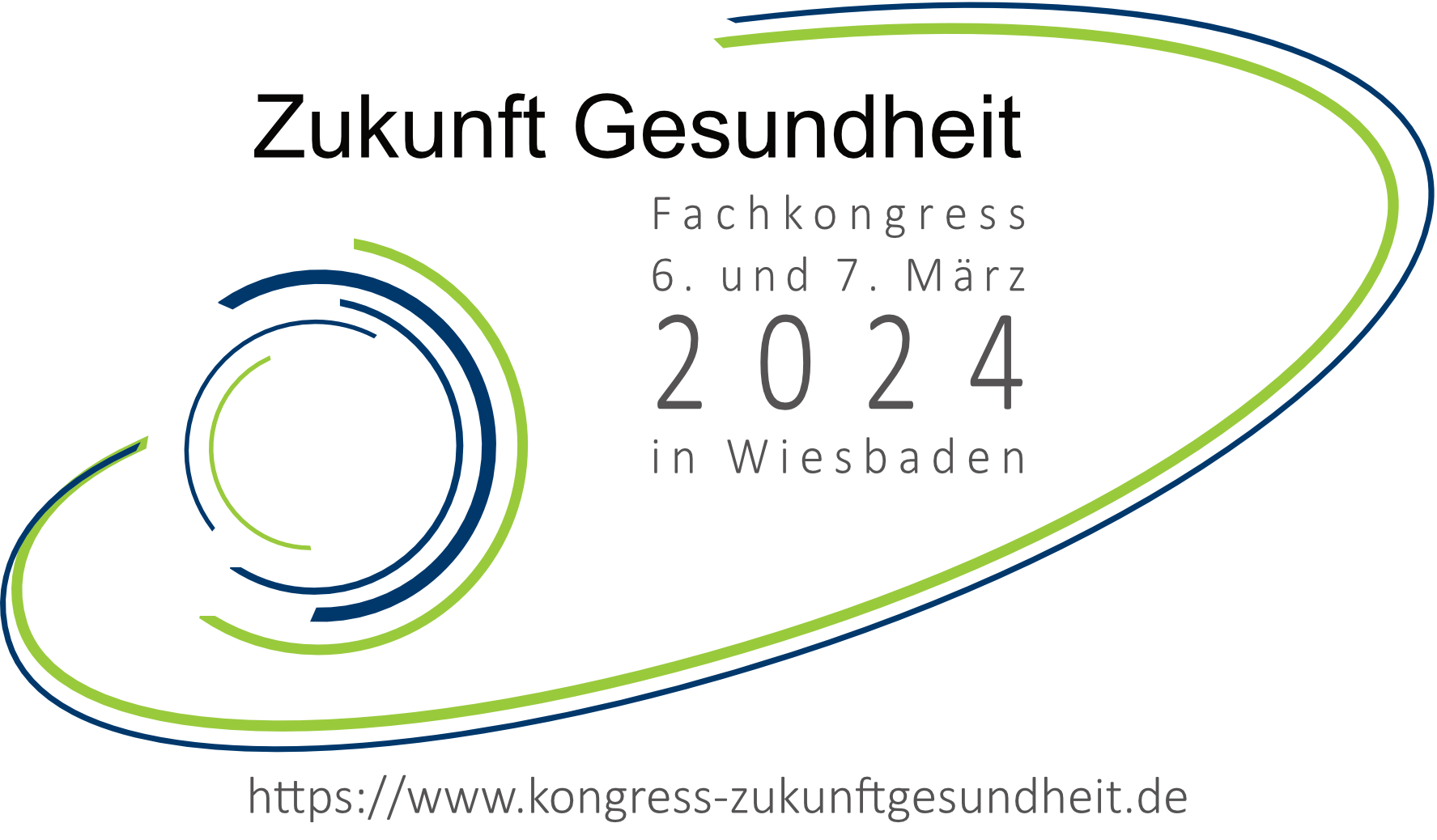 22.05.2023
Reinhard Schaffert | Geschäftsführer
23